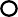 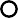 Worksheet 1
Understanding precipitates – solubility rules
Where do the components of the solutions come from?
Worksheet 2
Chemistry of transition-metal ions 1 (with sodium hydroxide)
Wear eye protection
Addition of 0.4 M sodium hydroxide solution
Place 2 drops of 0.1 M salt solution in each circle across the central line.
Along the top row, add one drop of 0.4 M sodium hydroxide solution. Stir with a pointed wooden splint. Along the second row, add 6 drops of 0.4 M sodium hydroxide solution. Stir with a pointed wooden splint.
MnII	FeII	FeIII	CoII	NiII	CuII	ZnII
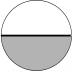 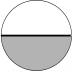 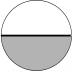 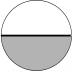 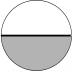 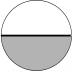 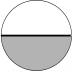 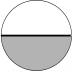 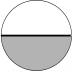 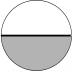 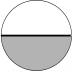 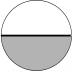 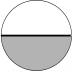 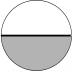 Worksheet 3
Chemistry of transition-metal ions 2 (with 2 M ammonia)
Wear eye protection
Ensure good room ventilation
Addition of 2 M ammonia solution
Place 2 drops of 0.1 M salt in each circle across the central line.
Along the top row, add 1 drop of 2 M ammonia solution. Stir with a pointed wooden splint. Along the second row, add 6 drops of 2 M ammonia solution. Stir with a pointed wooden splint.
MnII	FeII	FeIII	CoII	NiII	CuII	ZnII
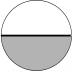 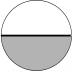 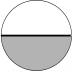 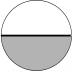 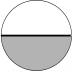 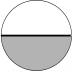 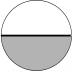 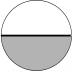 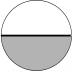 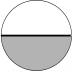 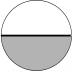 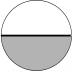 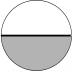 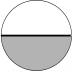 Worksheet 4
Identification of negative ions (anions)
Wear eye protection
Use 0.1 M to 0.2 M potassium or sodium salts in the relevant squares.
Potassium/ sodium chloride
Potassium/ sodium iodide
Potassium/ sodium carbonate
Potassium/ sodium sulfate
Potassium/ sodium bromide
Potassium/ sodium nitrate
Add 2 drops of the relevant solution to each of the squares above. Add 2 drops of 0.4 M nitric acid and 1 drop of 0.05 M silver nitrate.
Stir mixtures with a with a pointed wooden splint. Record observations before adding 2 drops of 2 M ammonia.
Potassium/ sodium nitrate
Potassium/ sodium chloride
Potassium/ sodium iodide
Potassium/ sodium carbonate
Potassium/ sodium sulfate
Potassium/ sodium bromide
Add 2 drops of the relevant solution to each of the squares above. Add 1 drop of universal indicator solution. To any solution that is alkaline, add 1 drop of 1 M hydrochloric acid and look for bubbles of carbon dioxide.
Potassium/ sodium nitrate
Potassium/ sodium chloride
Potassium/ sodium iodide
Potassium/ sodium carbonate
Potassium/ sodium sulfate
Potassium/ sodium bromide
Add 2 drops of the relevant solution to each of the squares above. Add 2 drops of 0.4 M nitric acid and add 1 drop of barium
chloride or nitrate to each square and stir mixture with a with wooden splint.